FV3-GEFS Retro-spective Run
TC track verification
2017: 00Z  06/01----11/30 12Z  07/01----10/31 2018: 00Z  05/01----11/30 12Z  07/01----10/31 2019: 00Z  05/01----11/30 12Z  07/01----10/31
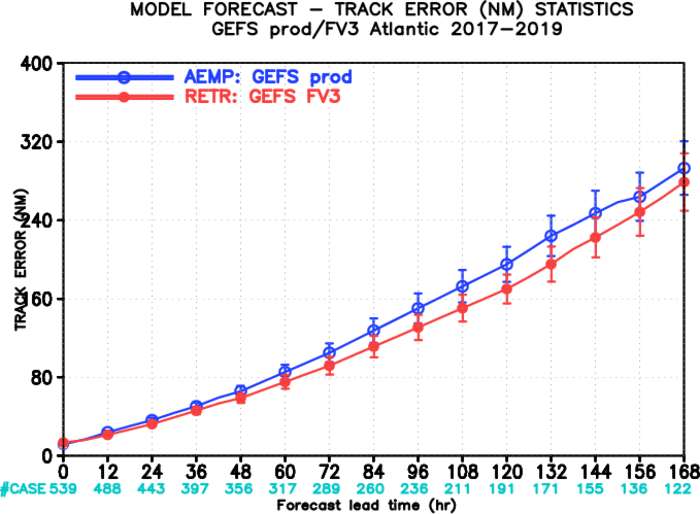 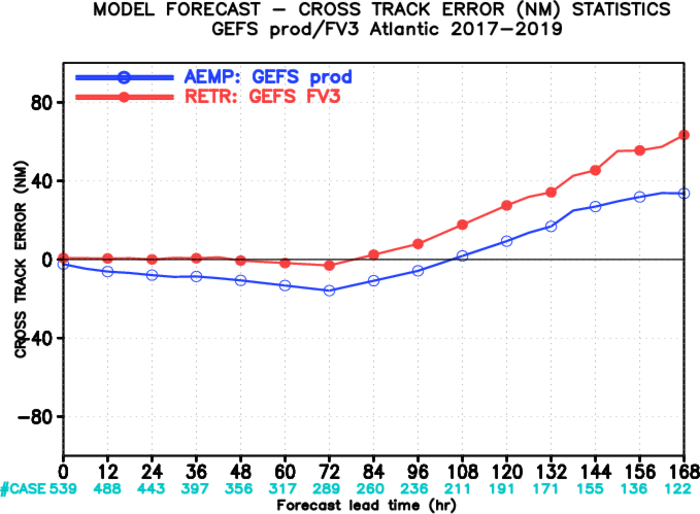 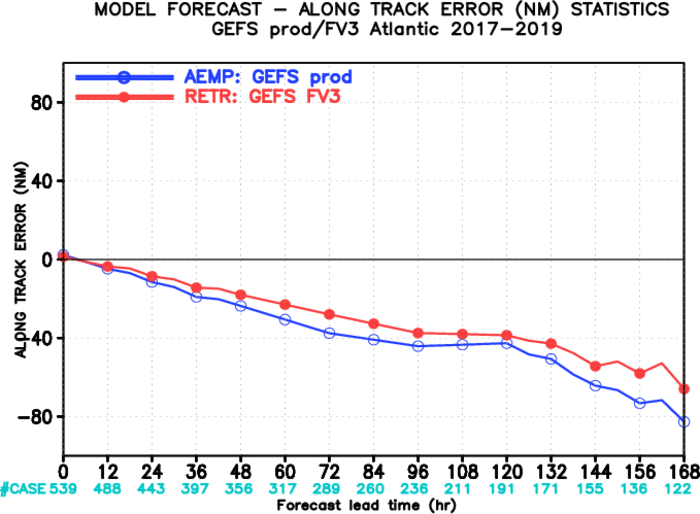 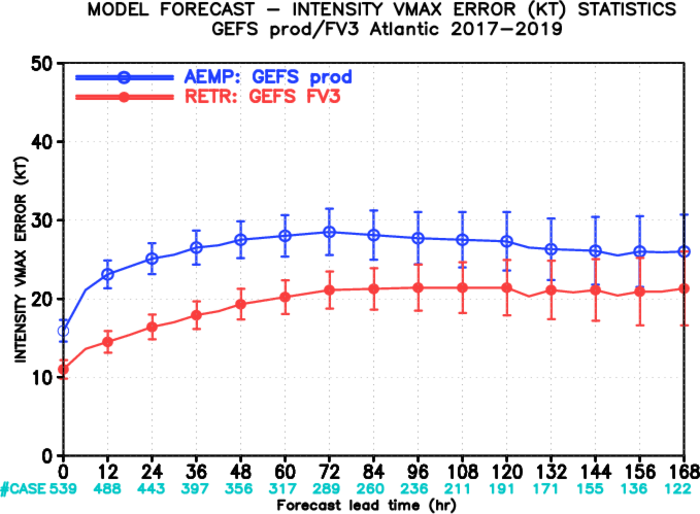 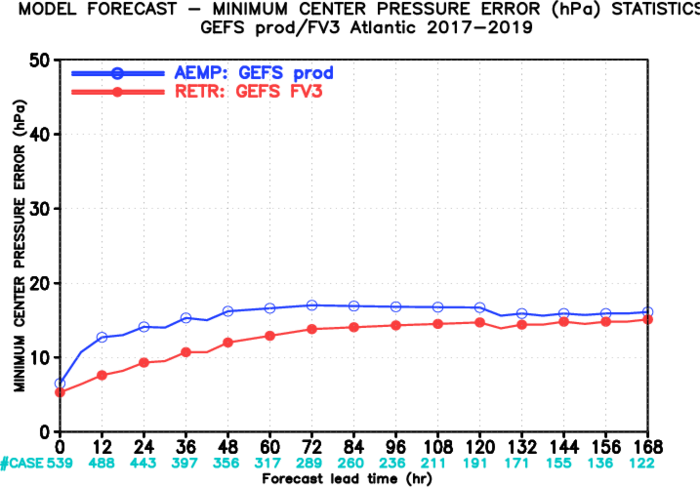 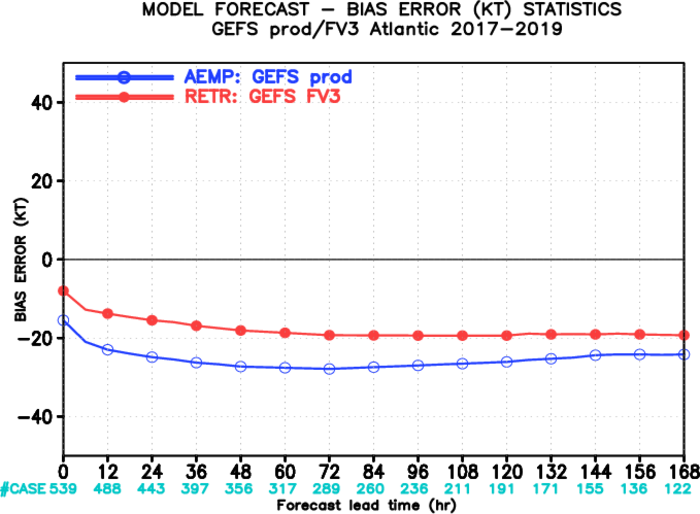 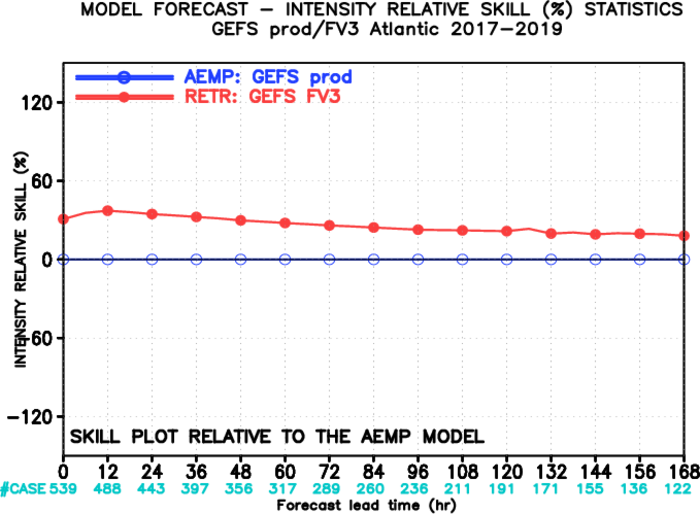 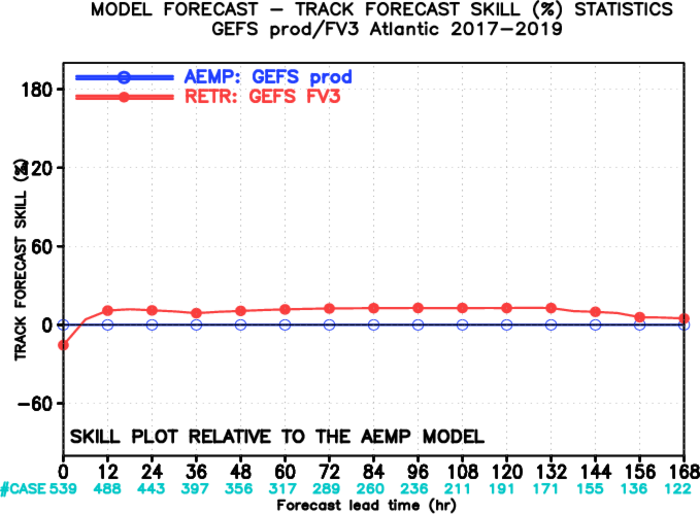 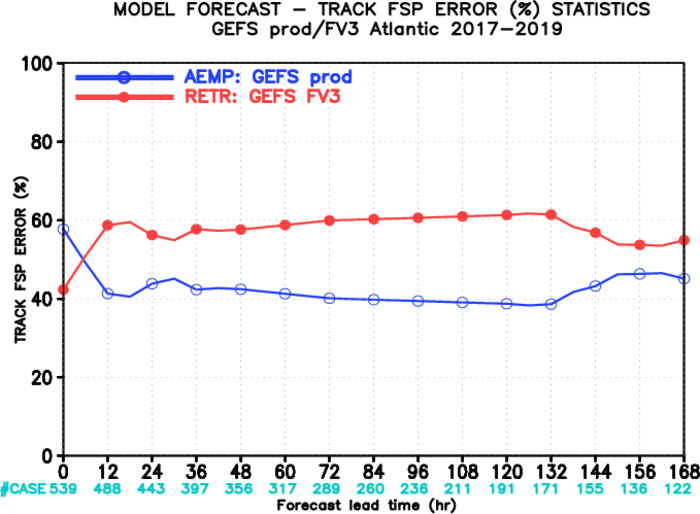 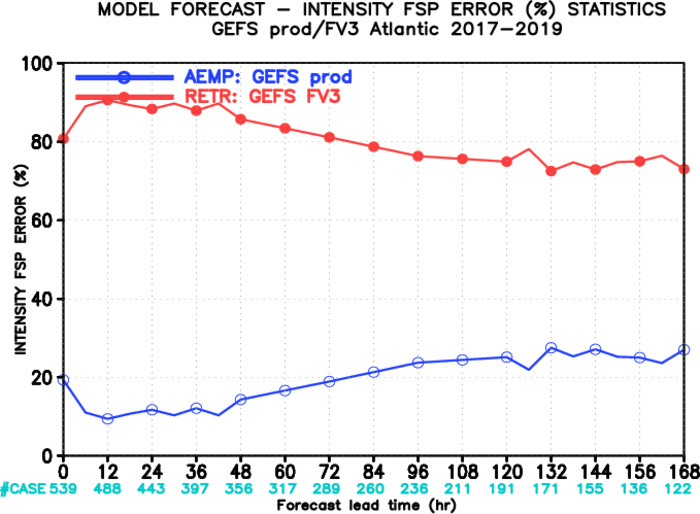 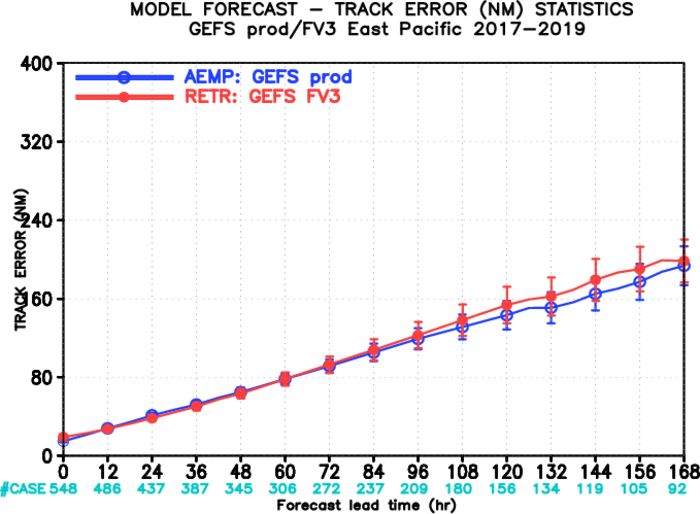 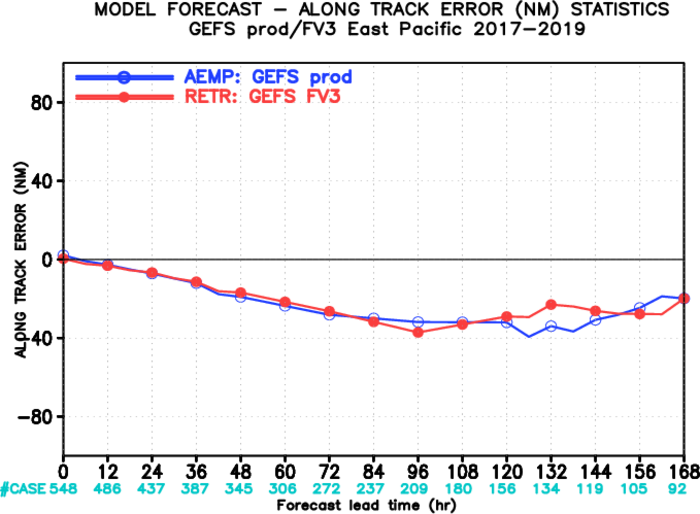 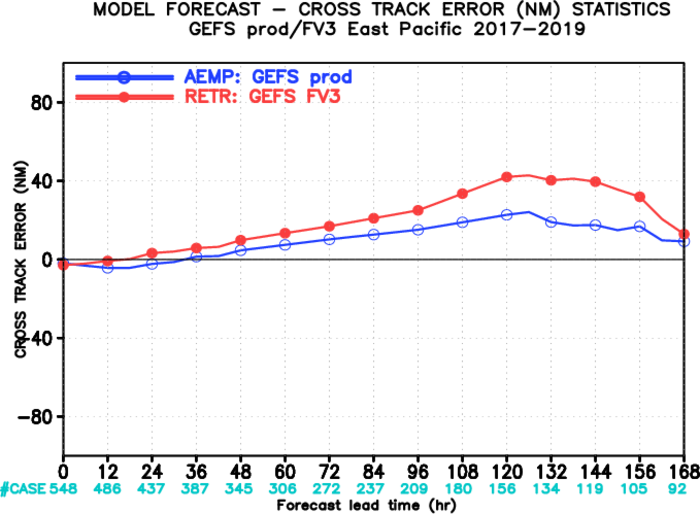 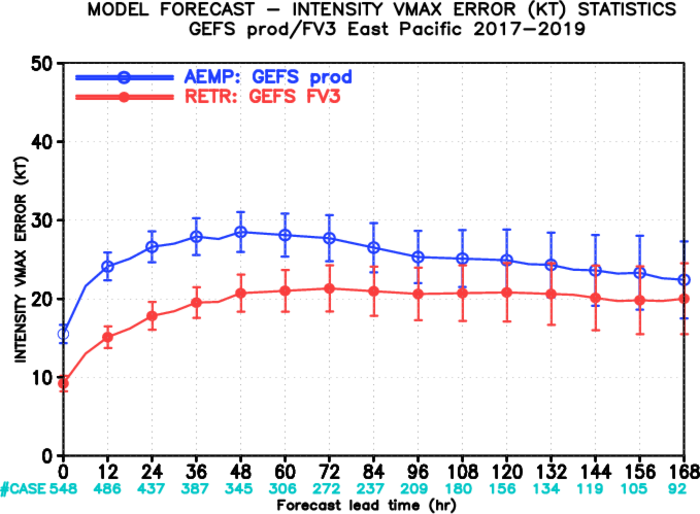 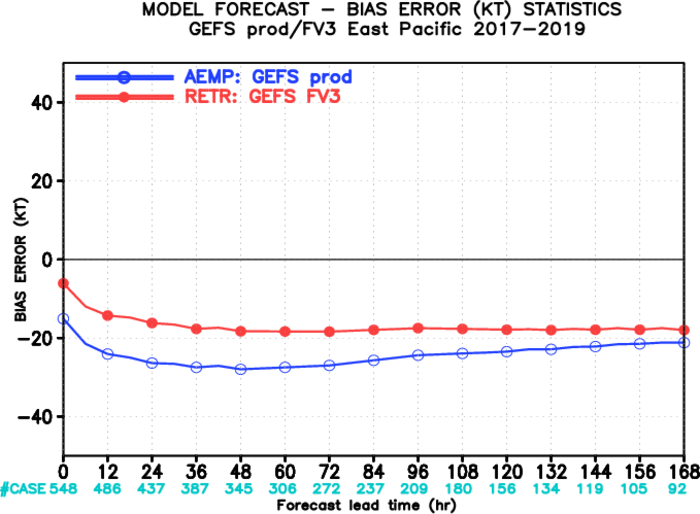 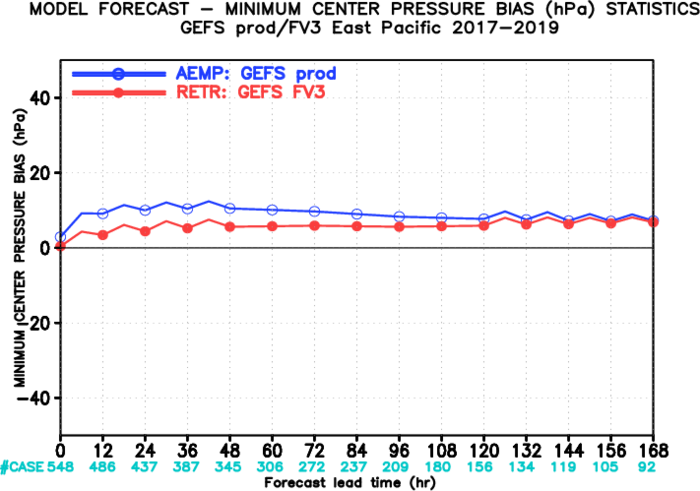 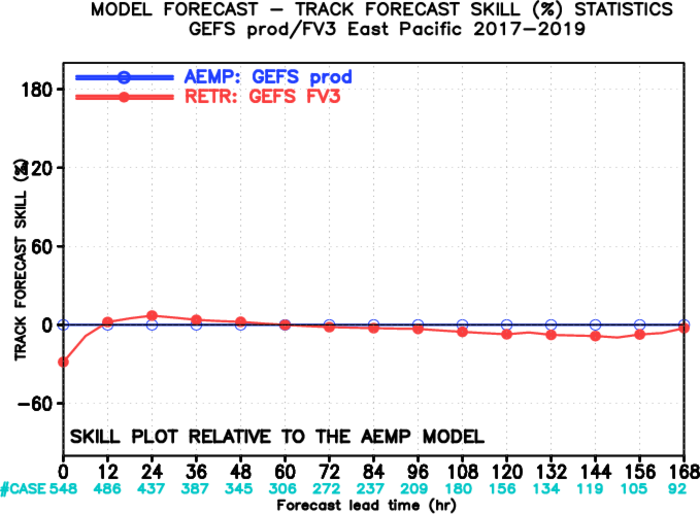 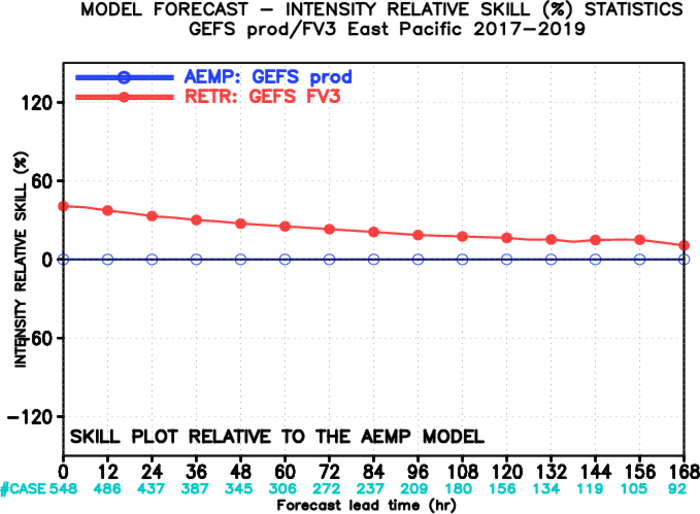 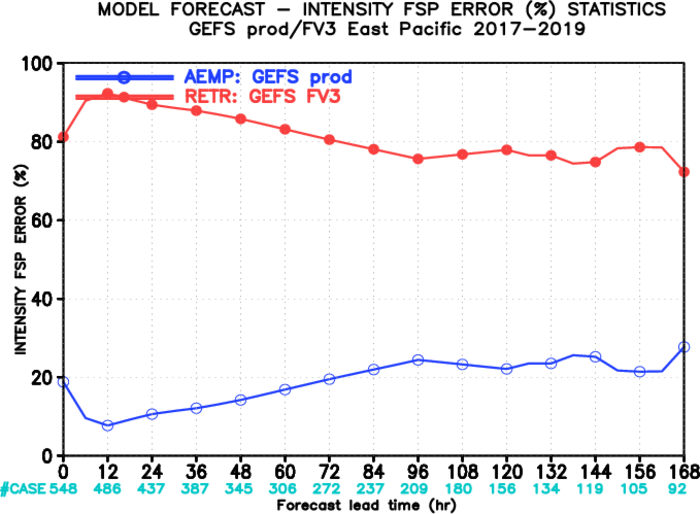 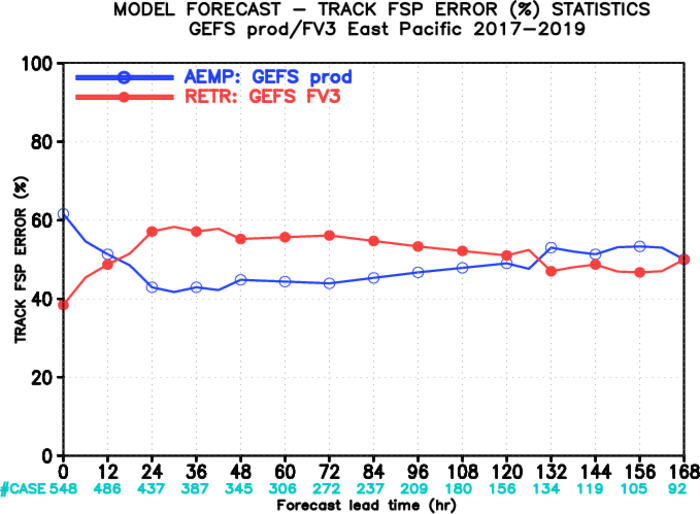 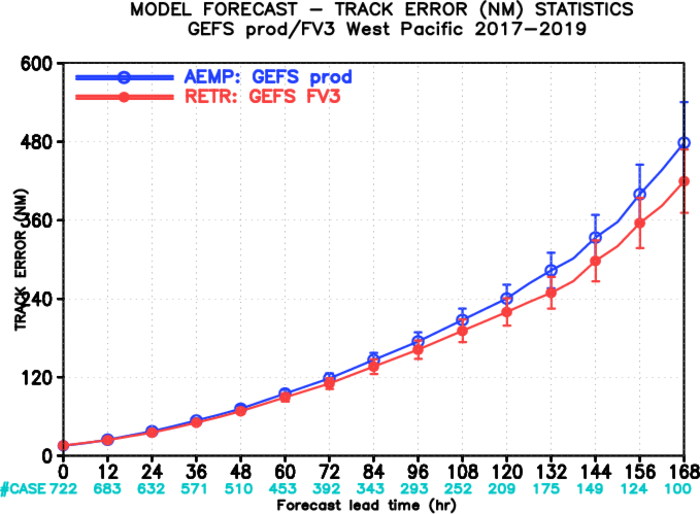 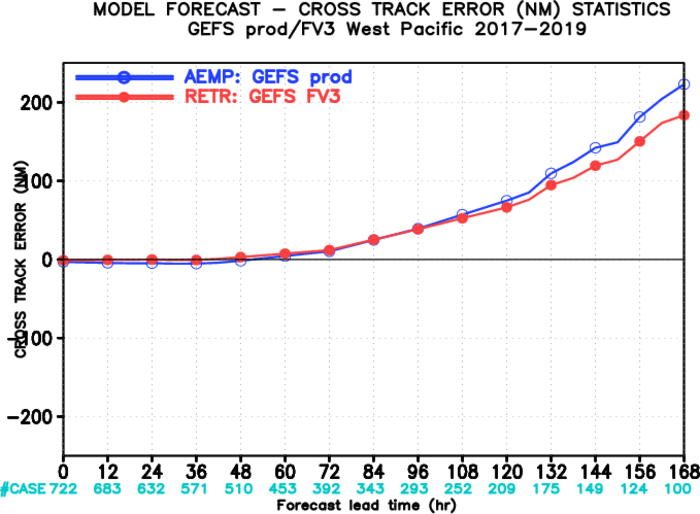 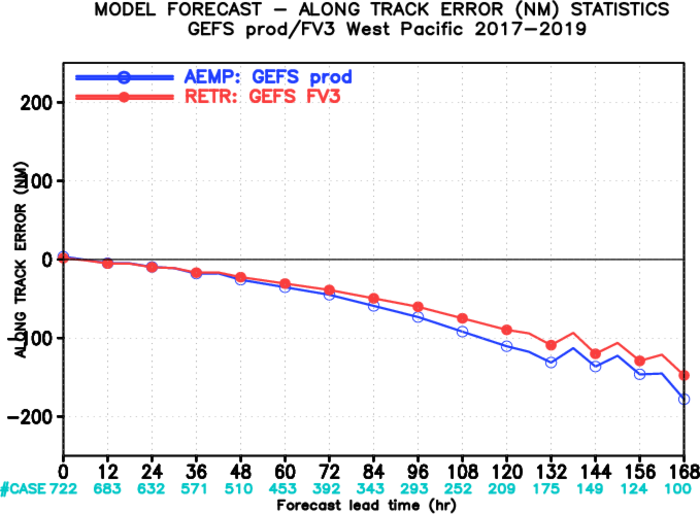 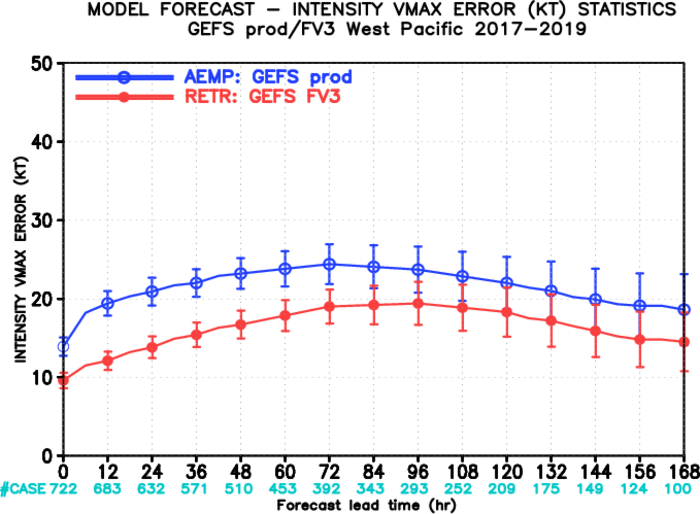 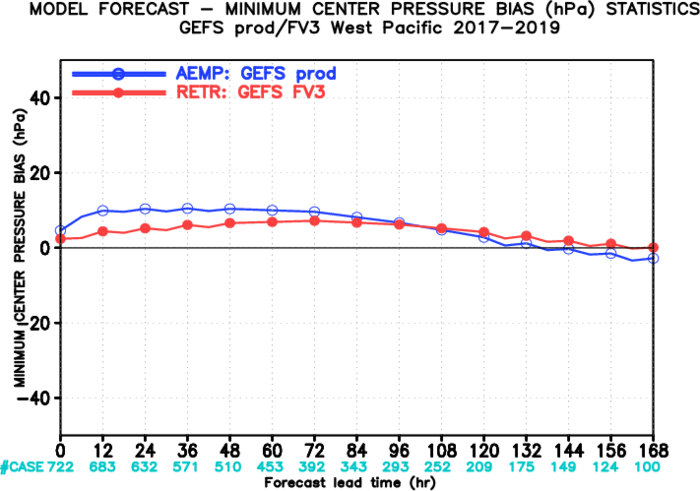 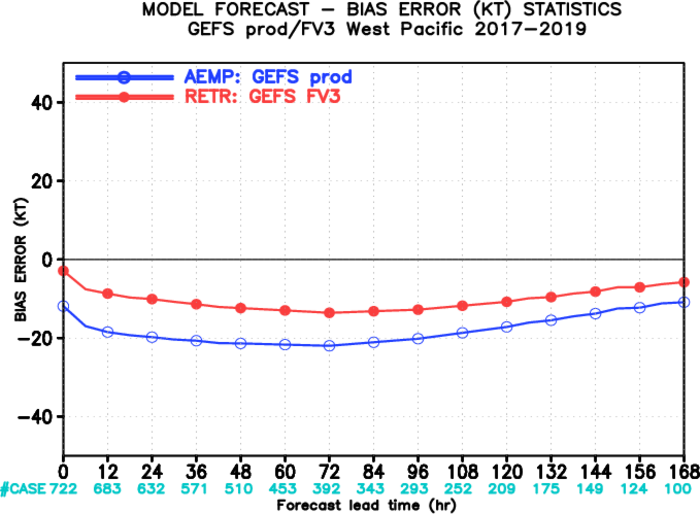 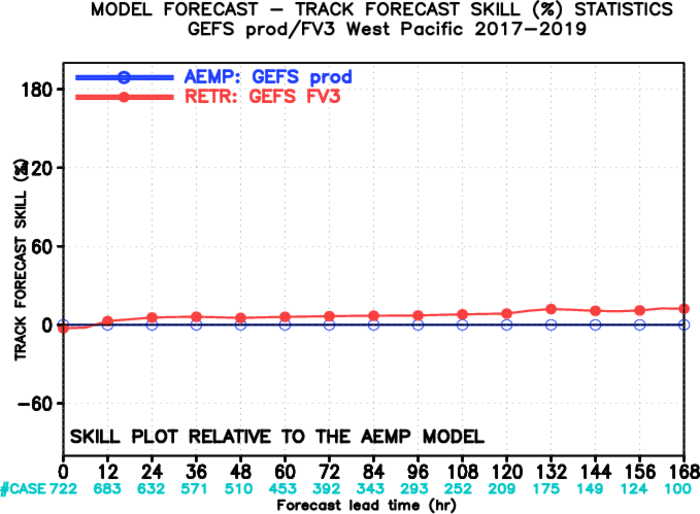 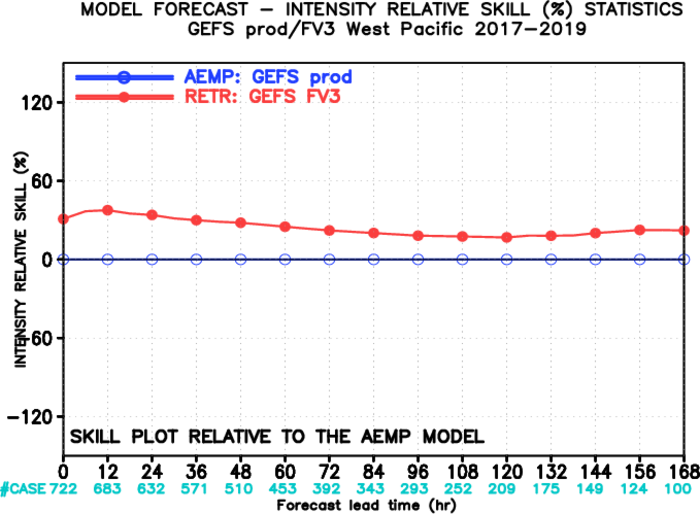 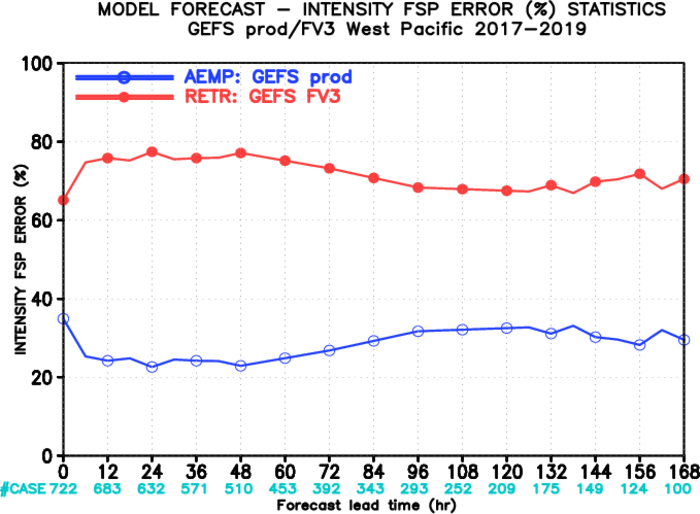 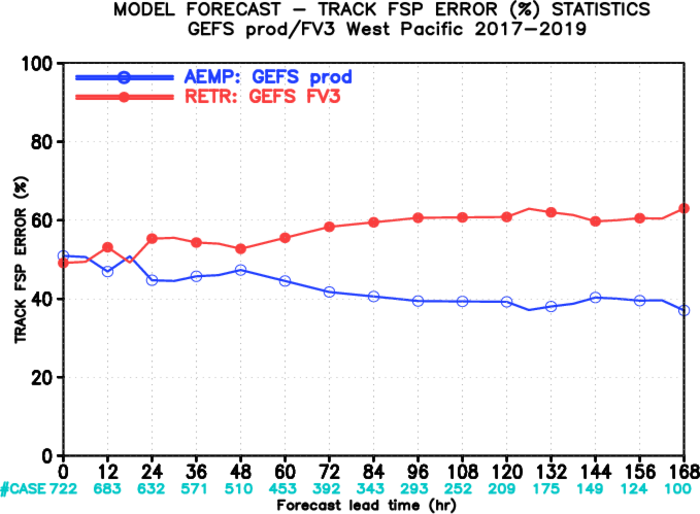 2017  June 01--Nov. 30 (00Z ) TC track error/spread  (AL/EP/WP)
AEMP----GEFS-prod error
AESD ---- GEFS-prod spread
RETR ---- GEFS-FV3- error
RESD ---- GEFS-FV3- spread
Track error /spread (NM)
Forecast hours
CASES      568        513       465        407         362       280        215        164        134        105
2018  May 01--Nov. 30 (00Z ) TC track error/spread  (AL/EP/WP)
Track error /spread (NM)
Forecast hours
CASES      700        639        581        524        473       371        290        226        178        139
2019  May 01--Nov. 30 (00Z ) TC track error/spread  (AL/EP/WP)
Track error /spread (NM)
Forecast hours
CASES       515        461        411       359        315        244        185       132          87         56